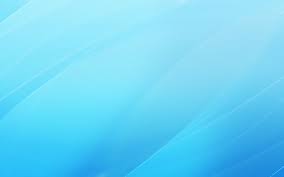 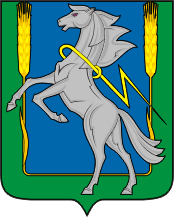 Образовательный технопарк «Содружество» Сосновский муниципальный район
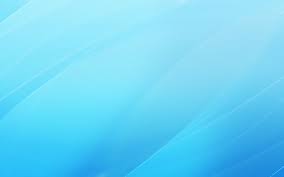 Миссия образовательного технопарка «Содружество»:
выстраивание социально-экономического партнерства в условиях взаимодействия структур государства (муниципальных органов управления), образования, науки и бизнеса на качественно новом уровне, нацеленного на формирование инновационного климата территории.
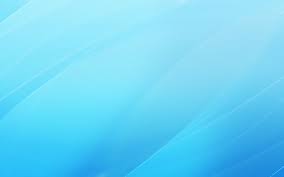 Задачи образовательного технопарка:
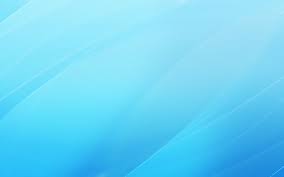 Резиденты образовательного технопарка
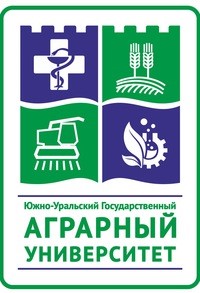 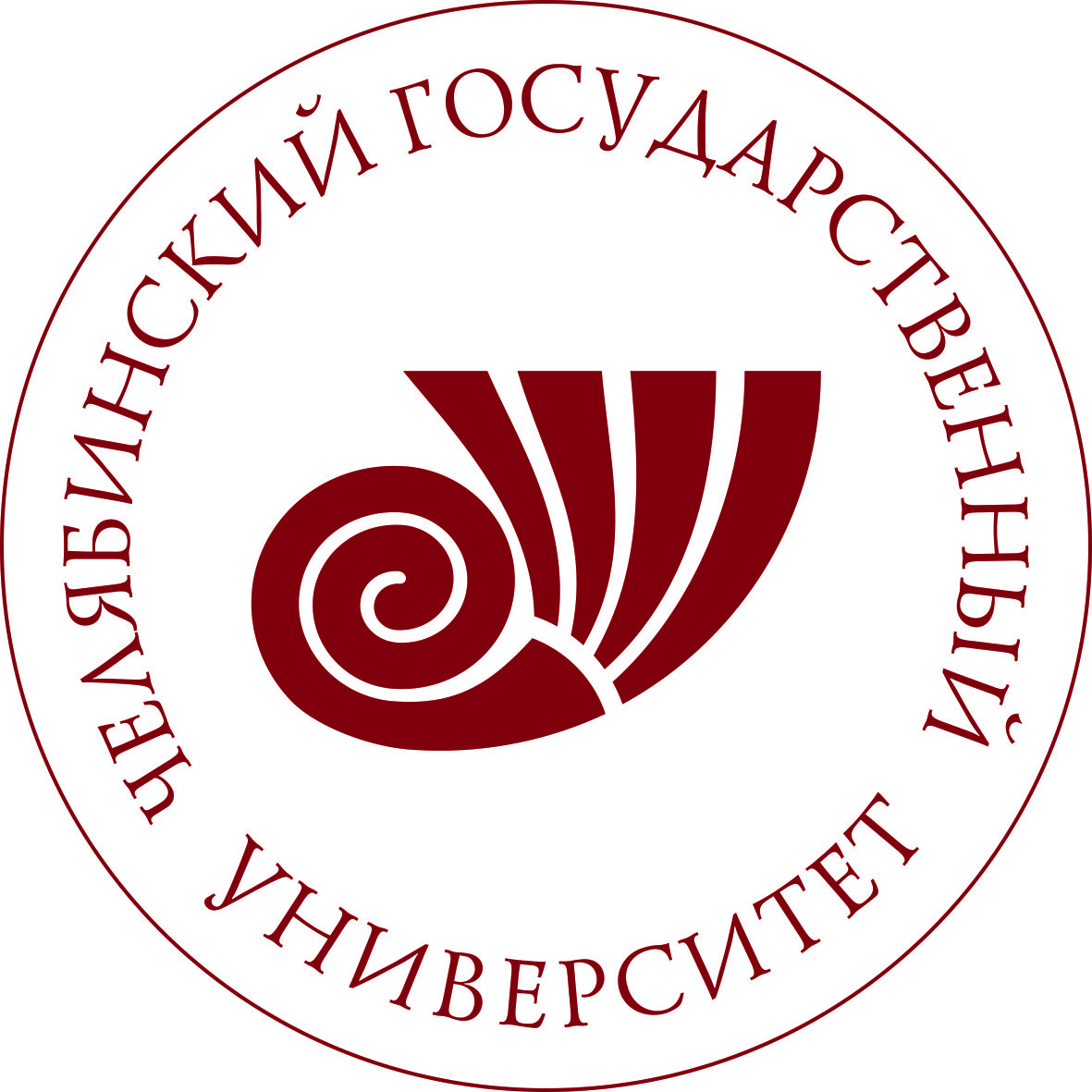 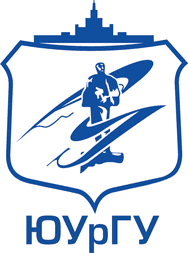 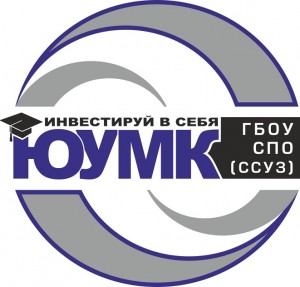 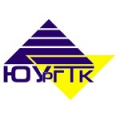 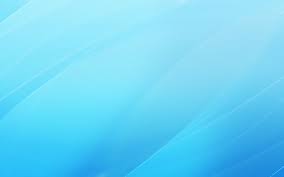 Резиденты образовательного технопарка
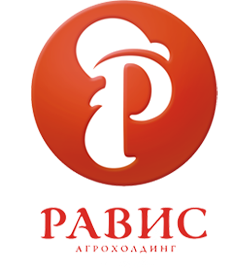 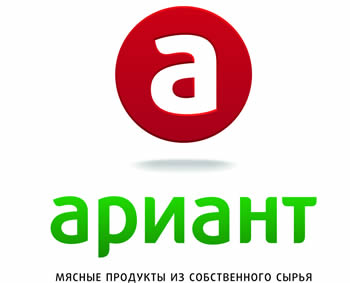 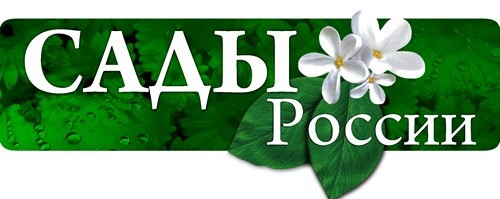 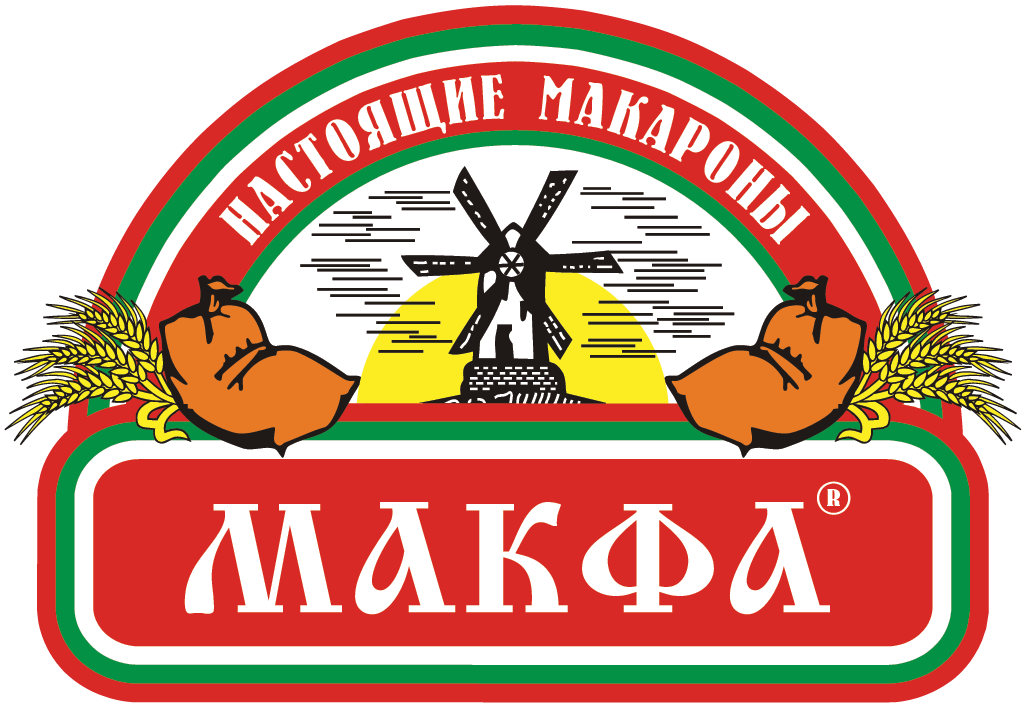 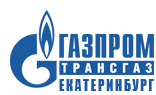 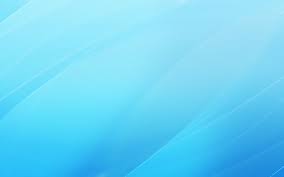 Виды деятельности технопарка
Экологический научно- исследовательский лагерь «Ташангир»
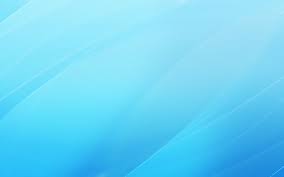 Полевые лаборатории
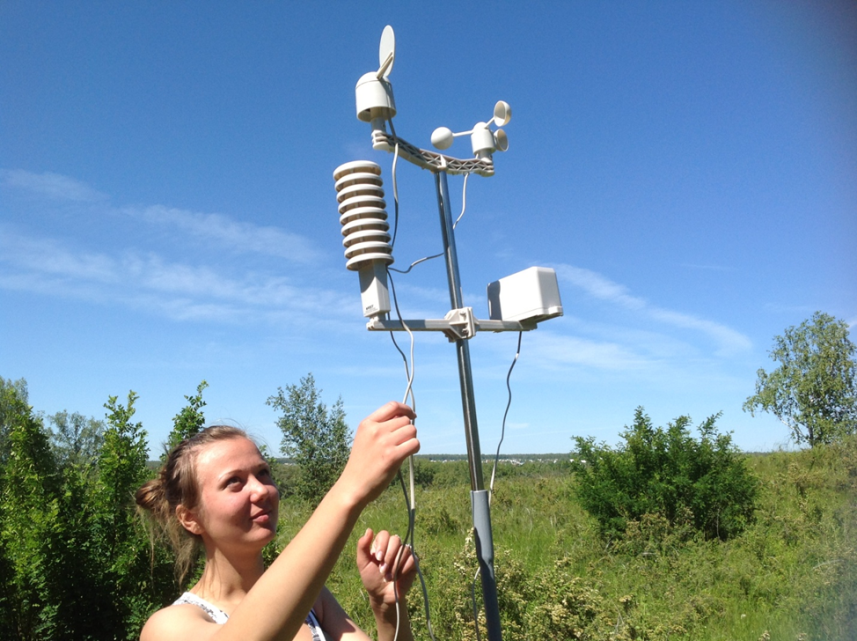 «Почвы»
«Метеостанция»
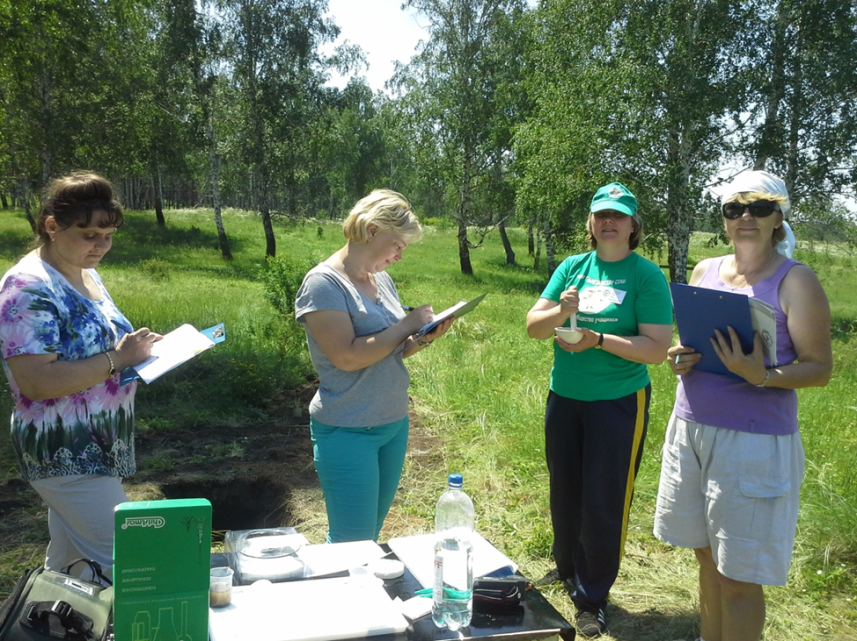 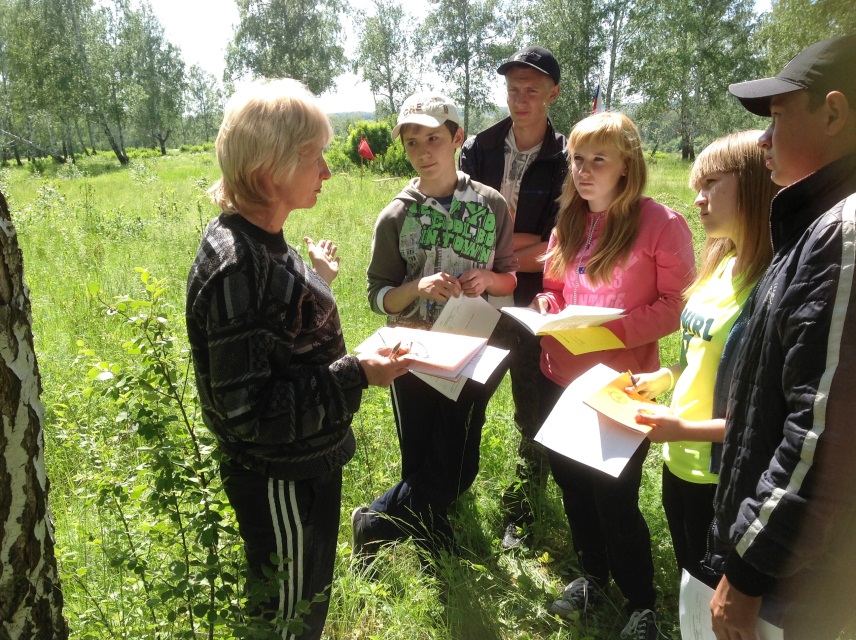 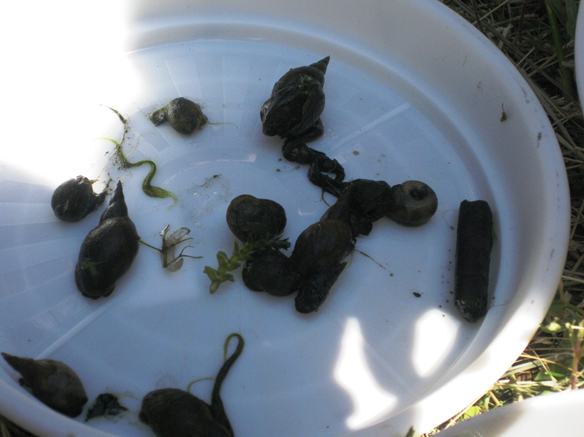 «Биоценоз»
«Фитоценоз»
Экологический научно- исследовательский лагерь «Ташангир»
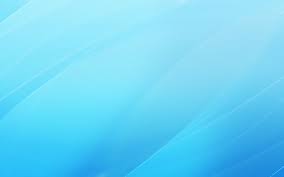 Полевые лаборатории
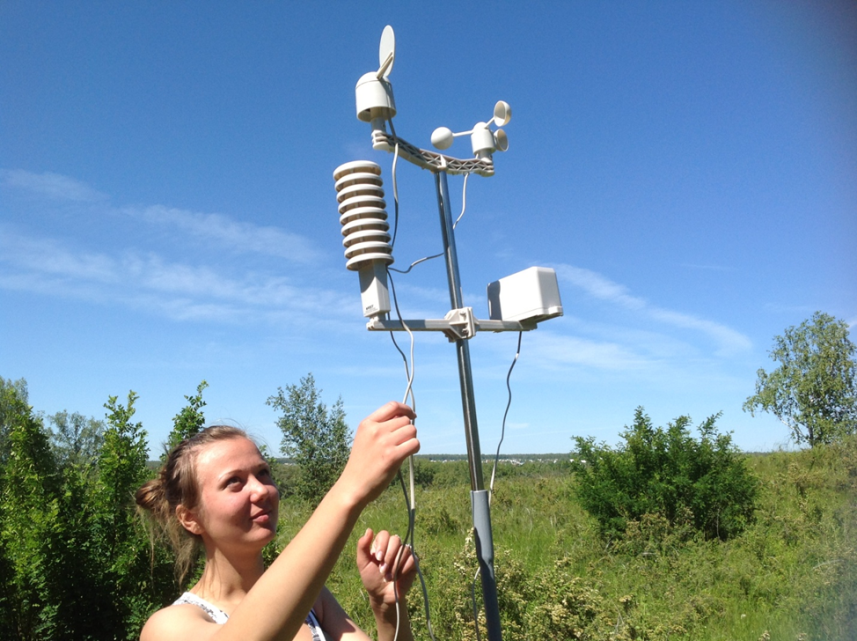 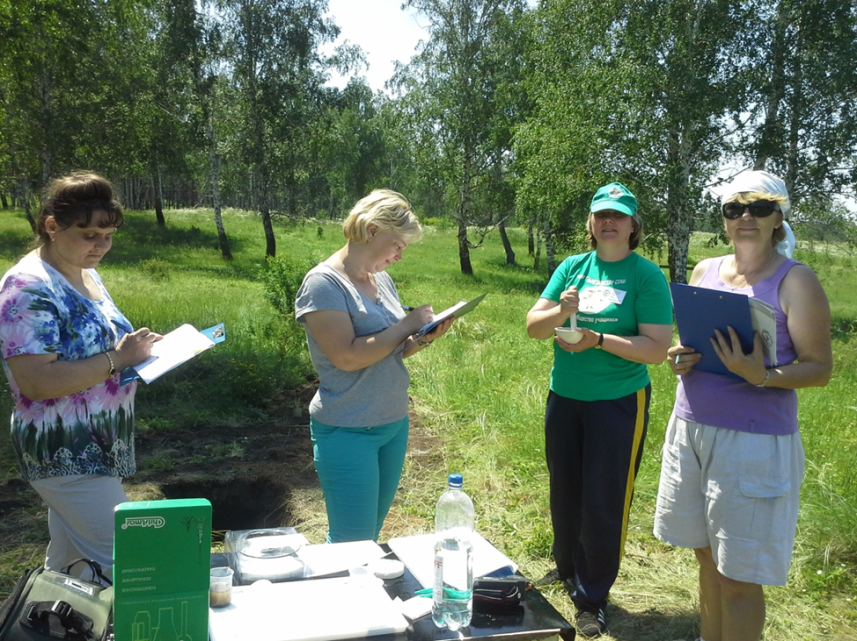 «Метеостанция»
«Почвы»
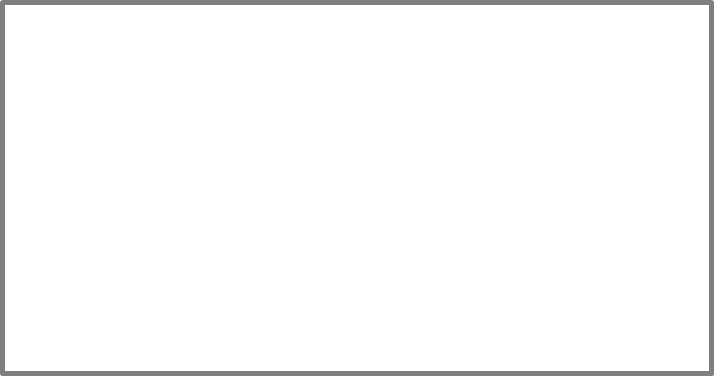 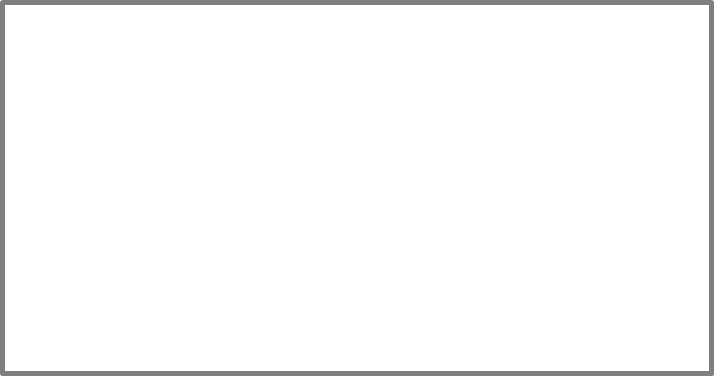 Учащиеся учатся с помощью профессиональной метеостанции осваивать способы наблюдения, измерения и регистрации различных погодных характеристик, фиксировать процесс наблюдения, анализировать и обобщать результаты наблюдения по родному краю.
Участники лаборатории выясняют пригодна ли почва для ведения сельского хозяйства, что нужно сделать, чтобы снизить содержание нитратов. Определяют тип почвы мокрым способом.
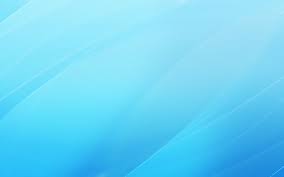 Полевые лаборатории
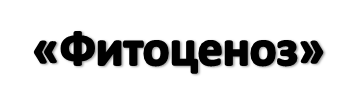 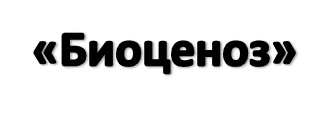 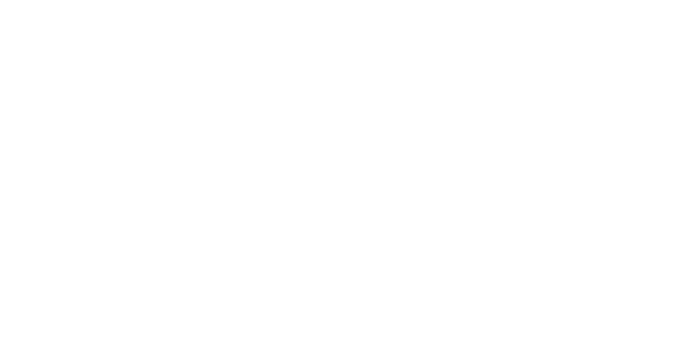 Участникам лаборатории предоставляется возможность научиться применять различные методы  для изучения фитоценоза, что поможет учащимся определиться с выбором профессий, связанных с агроинженерными специальностями. Знакомятся с растительным сообществом, его составом, структурой и характером взаимодействия между растениями и средой.
Учащиеся учатся для изучения чистоты  водоемов использовать  в качестве биоиндикаторов отдельные виды микроорганизмов, низших и высших растений и животных.
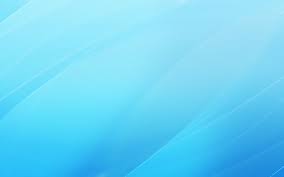 Полевые лаборатории
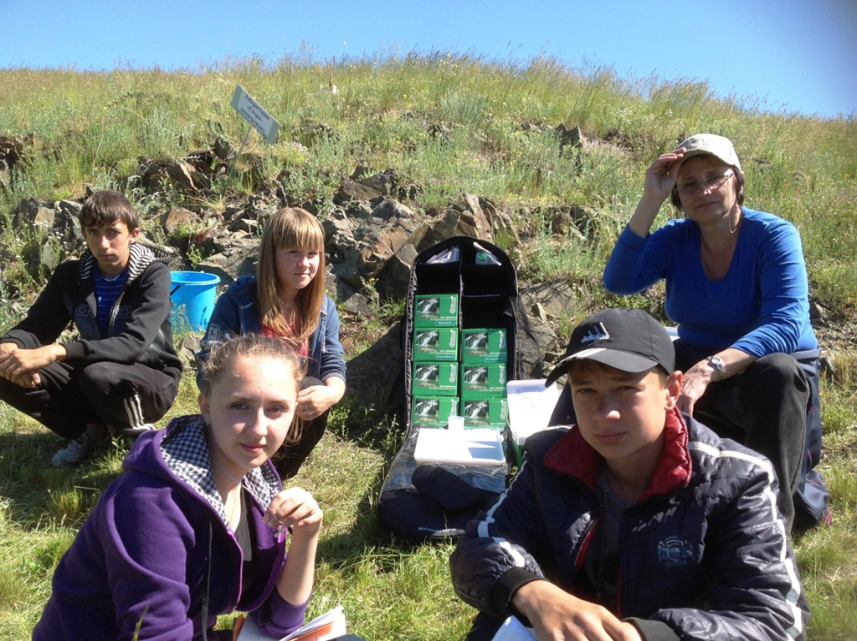 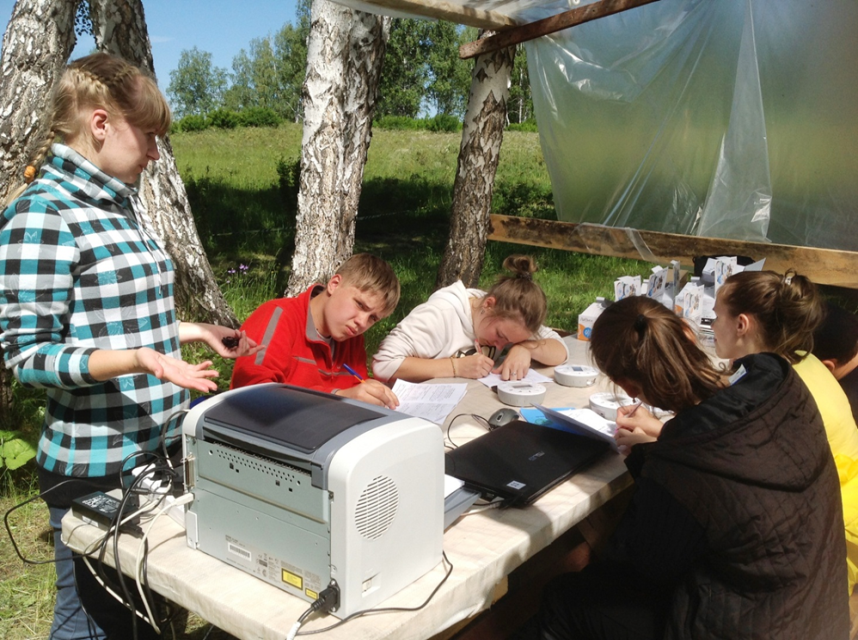 «Гидрохимическая»
«Лабдиск»
Участникам лаборатории предоставляется возможность научится проводить первичную экологическую экспертизу воды и   оценивать безопасность её использования, что поможет им выборе таких профессий как инженер-эколог, эксперт на производстве питьевой воды.
Данная лаборатория может быть использована для экспертизы воды на производстве.
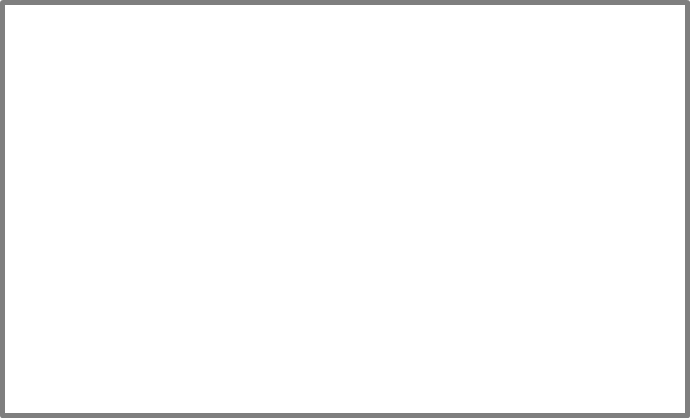 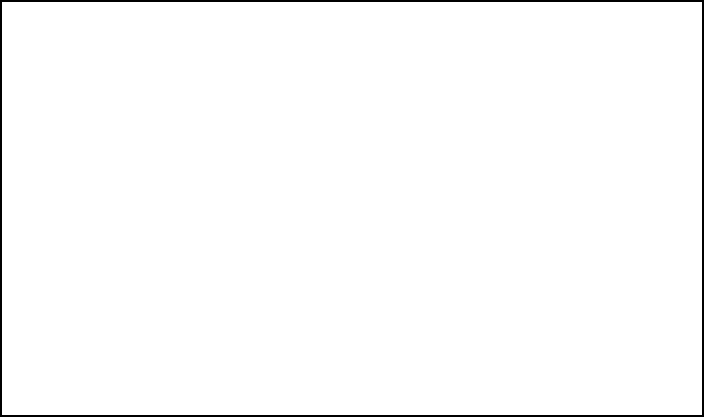 Вся лаборатория умещается на ладони, с ней можно отправиться в лес, на экскурсию, в поход. Позволяет измерить различные параметры окружающей среды и объектов: температуру, влажность, давление воздуха, уровень освещённости, звука, расстояние между объектами, мутность растворов, частоту сердечных сокращений (пульс).
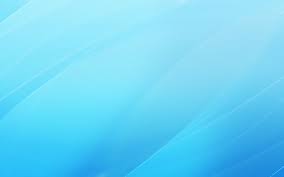 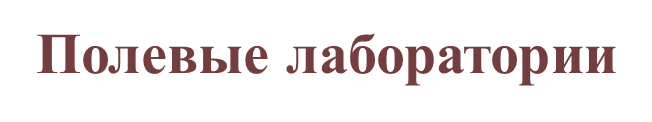 «Экология и безопасность 
жизнедеятельности»
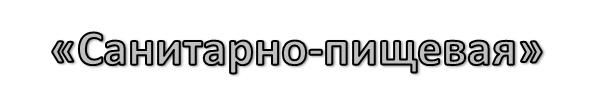 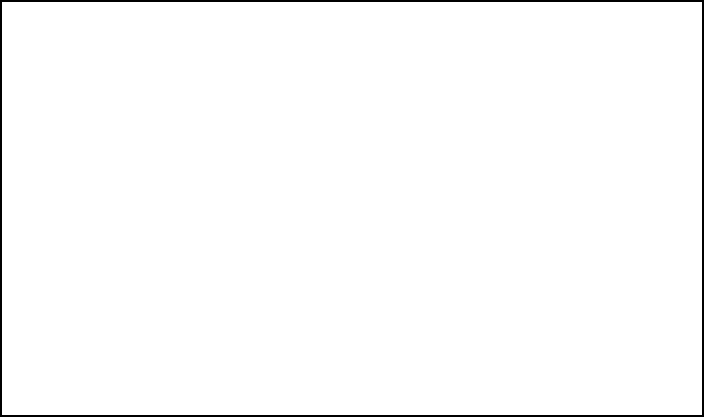 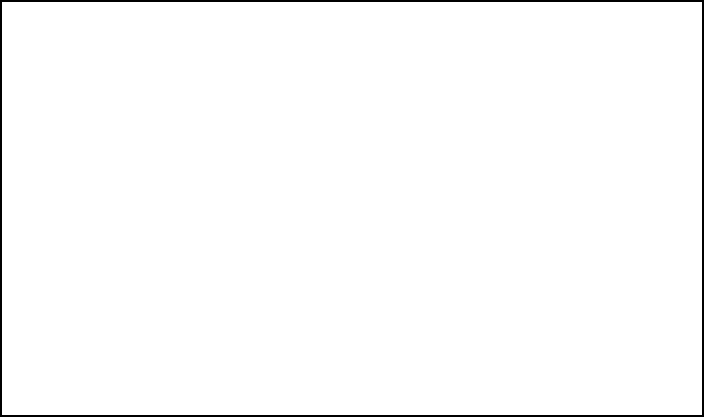 Участники лаборатории получают возможность научиться проводить  измерения уровня шума, освещённости и радиационного фона и т.д.  Оценить влияние этих  показателей на здоровье человека. Комплект контрольного оборудования «БЖЭ-4» предназначен для практического изучения (оценки) экологических факторов техногенного и естественного происхождения.
Участники учатся определять качество продуктов питания(молоко, колбасные изделия, мед, хлеб, чай и т.д) и санитарного состояния посуды с помощью «СПЭЛ».
Лаборатория может быть использована на производстве ООО«Ариант»,  ООО «Равис», ООО «Союз-пищепром» и т.д.
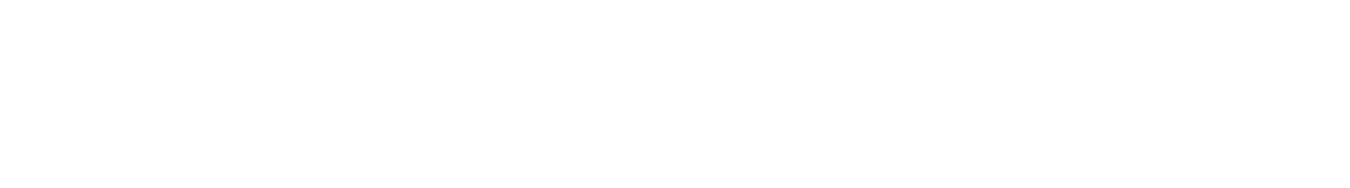 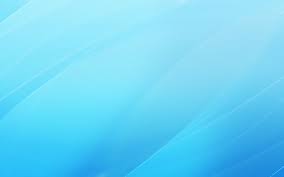 Ожидаемые результаты
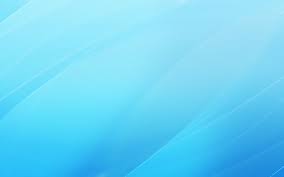 Промежуточные результаты
заключен договор между УО и ЧИППКРО о создании образовательного технопарка в Сосновском муниципальном районе;
создан проект программы и схемы образовательного Технопарка;
началось заключение договоров  между образовательными учреждениями и резидентами образовательного технопарка ;
на базе МОУ Долгодеревенская СОШ апробирован новый вид деятельности «Деловые игры»; 
представление образовательного Технопарка на III Всероссийском техническом форуме;
Участие МОУ Долгодеревенская СОШ  в III Республиканском форуме «Развитие интеллектуально-творческого потенциала детей»
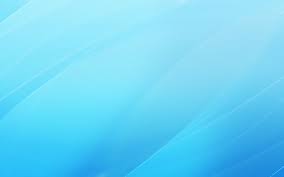 План работы до сентября 2017 года
организовать профориентационный 
семинар
организовать  «День открытых детей»
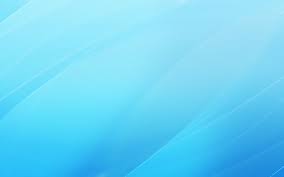 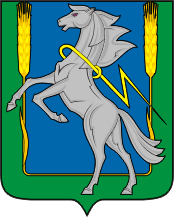 «Гораздо важнее сформировать навык, мотивацию на саморазвитие, определённую жизненную позицию, чем пытаться угадать потребность в кадрах через 15-20 лет»
 
Б. А.Дубровский, 
Губернатор 
Челябинской области